Impulso a la innovación en el sector TIC
Lic. Javier Alejandro Lucio Quiroz	
Dirección General de Comercio Interior y Economía Digital
Secretaría de Economía
javier.lucio@economia.gob.mx
Tel: (55) 52296100 ext. 34159
29 de noviembre, 2012
Innovación como motor de crecimiento
Casos internacionales de éxito

Programa Nacional de Innovación
Fortalecimiento a la innovación empresarial.
Generación de conocimiento con orientación estratégica

Tecnologías de Información 
Fortalezas y Oportunidades del Sector de TI

Herramientas Estratégicas: 
Instrumentos de Fondeo.
El Fondo PROSOFT y la innovación
Proinnova, Innovapyme e Innovatec
Fondo de Fondos de Capital Emprendedor

Conclusiones
Agenda
Casos Internacionalesde Éxito
Innovación como motor de crecimiento
Contribución de la innovación al crecimiento del PIB
(contribuciones porcentuales 1995-2006)
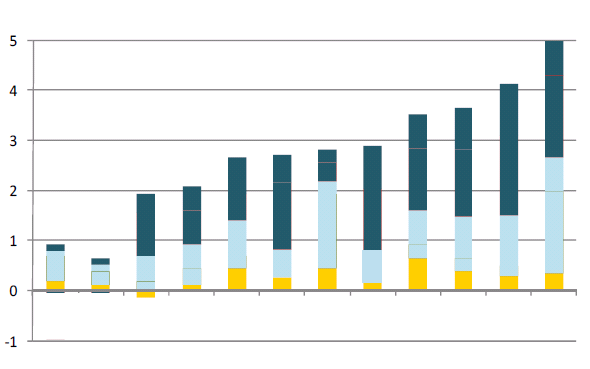 Contribución de la innovación: 
Capital intangible  + Productividad Multi-factorial
Capital físico
Fuente: Cálculos de SE con datos de OCDE, Banco Mundial y sitios sobre las políticas de innovación de los distintos países 
* Crecimiento real anual promedio del PIB en PPP (paridad de poder de compra)
Mano de obra
Participación de diversos actores.
Deriva con facilidad en problemas de coordinación
Externalidades
Genera subinversión en áreas socialmente rentables.
Italia
España
Grecia
Austria
Problemáticas
Reino Unido
Fuente: OCDE
Requerimientos
Finlandia
Dinamarca
A nivel internacional se observa una relación positiva entre la innovación y el crecimiento económico. En los países más desarrollados, la innovación explica entre dos terceras y tres cuartas partes de las tasas de crecimiento observadas para el PIB entre 1995 y 2006.
EEUU
Francia
Suecia
Alemania
Rep. Checa
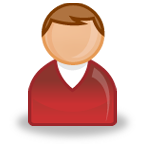 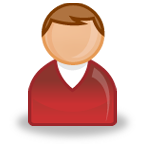 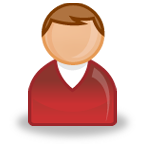 Para resolver problemas de coordinación, los países exitosos han desarrollado estrategias integrales para fomentar la innovación.
Programa Nacional de Innovación
Premisas
Pilares
Mercado nacional e internacional
Prioridad Nacional

Focalización de esfuerzos en áreas de mayor impacto

Mecanismos de coordinación entre agentes

Mecanismos de rendición de cuentas
Generación de conocimiento con orientación estratégica
Marco regulatorio e institucional
Capital Humano
Fortalecimiento a la innovación empresarial
Financiamiento a la innovación
El Programa Nacional de Innovación para México busca articular un ecosistema que favorezca la innovación con el propósito de posicionar a México dentro de los países más competitivos e innovadores.
Fortalecimiento a la innovación empresarial
Generación de conocimiento con orientación estratégica
Objetivo: Incrementar la disponibilidad y posibilidad de aplicar el conocimiento dirigido a la innovación.

Actores: Instituciones de educación superior, centros de investigación y empresas
Objetivo: Fortalecer la base de empresas y entes públicos que demanden la generación de ideas y soluciones innovadoras para llevarlas al mercado.

Actores: Empresas y entes públicos.
Líneas de acción asociadas
Fomentar una cultura que impulse la creatividad, el diseño, la gestión del conocimiento y la innovación.
Otorgar reconocimientos a empresas y emprendedores que se distingan por sus innovaciones.
Facilitar la incorporación del desarrollo científico y la innovación a los procesos productivos y la creación de negocios de base tecnológica e innovadora.
Facilitar la formación de redes de colaboración entre agentes públicos, privados, de investigación y financieros.
Producir, acumular y aprovechar conocimientos para atender las necesidades nacionales y regionales. 
Definir campos estratégicos o de oportunidad.
Facilitar la vinculación entre la oferta y demanda de conocimiento.
Fortalecer el registro de la propiedad intelectual, el patentamiento y la transferencia de conocimiento. 
Crear Unidades de Vinculación de Transferencia de Conocimiento (UVTC).
Líneas de acción asociadas
[Speaker Notes: UVTC:  Unidades de Vinculación y Transferencia de Conocimiento
Avances
Orientación Estrategica
Estudio de sectores estratégicos.
Estudio de fortalecimiento de incentivos  del SNI.
Lineamientos para UVTCs de Centros Públicos de Investigación.
Propuesta de esquema de apoyo para UVTCs.

Fortalecimiento
Programa de estímulos a la innovación (PROINNOVA, INNOVAPYME e INNOVATEC)
Alineación del Premio Nacional de Tecnología e Innovación
Programa  AERIS


Acciones Puntuales a Futuro:
Generación de conocimiento con orientación estratégica
Aprovechamiento de recursos en fondos sectoriales para el desarrollo de conocimiento estratégico que contribuya a resolver necesidades del país en áreas prioritarias como medio ambiente, salud, seguridad, reducción de la pobreza, etc. 
Creación de los instrumentos que vinculen a los sectores productivos con la academia. 
Lanzamiento de convocatoria FINNOVA para la creación y fortalecimiento de las oficinas de transferencia de conocimiento.
Lanzamiento de convocatoria FINNOVA  para proyectos de biotecnología productiva.

Fortalecimiento a la innovación empresarial
Desarrollo y difusión de reconocimientos y estímulos a empresas innovadoras.
Lanzamiento de convocatoria FINNOVA para proyectos que contribuyan al fortalecimiento de la cultura de innovación en las empresas.]
¿De Dónde Partimos?Fortalezas
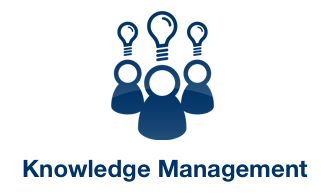 Fortalecimiento a la innovación empresarial
Generación de conocimiento con orientación estratégica
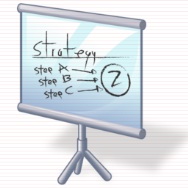 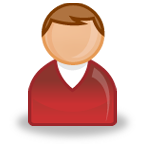 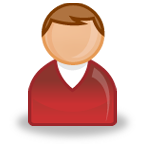 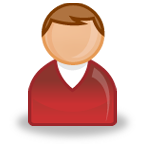 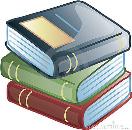 [Speaker Notes: UVTC:  Unidades de Vinculación y Transferencia de Conocimiento

Acciones Puntuales a Futuro:
Generación de conocimiento con orientación estratégica
Aprovechamiento de recursos en fondos sectoriales para el desarrollo de conocimiento estratégico que contribuya a resolver necesidades del país en áreas prioritarias como medio ambiente, salud, seguridad, reducción de la pobreza, etc. 
Creación de los instrumentos que vinculen a los sectores productivos con la academia. 
Lanzamiento de convocatoria FINNOVA para la creación y fortalecimiento de las oficinas de transferencia de conocimiento.
Lanzamiento de convocatoria FINNOVA  para proyectos de biotecnología productiva.

Fortalecimiento a la innovación empresarial
Desarrollo y difusión de reconocimientos y estímulos a empresas innovadoras.
Lanzamiento de convocatoria FINNOVA para proyectos que contribuyan al fortalecimiento de la cultura de innovación en las empresas.]
Tecnologías de Información 
(Sector estratégico)
Desarrollo de profesionistas y emprendedores
(Promoción para incentivar creación de nuevas empresas)
Sustentabilidad ambiental
(Tecnologías limpias)
Sectores de alta 
competitividad e impacto
(Atraer inversión y desarrollo de la industria)
Desarrollo del mercado interno
(Continuar promoviendo el sano desarrollo)
1.  Comercio
2.  Vivienda
3.  Servicios financieros
1.  Agricultura de hortalizas, frutas y flores
2.  Medios físicos y software
3.  Servicio de investigación y desarrollo (I + D)
4.  Servicios de arquitectura, ingeniería y diseño
5.  Música, cine, radio y televisión
1.  Fabricación de equipo de transporte
2.  Fabricación de maquinaria y equipo
3.  Fabricación de equipos eléctricos y electrónicos
4.  Minería (excluyendo petróleo y gas)
5.  Servicios de apoyo a negocios
6.  Industria alimenticia
7.  Servicios de salud
8.  Turismo
Plataformas de desarrollo
(Asegurar el desarrollo de las plataformas a través de regulación adecuada, mayor competencia y mayor inversión)
1.  Infraestructura		2.  Telecomunicaciones		3.  Servicios educativos
[Speaker Notes: UVTC:  Unidades de Vinculación y Transferencia de Conocimiento

Acciones Puntuales a Futuro:
Generación de conocimiento con orientación estratégica
Aprovechamiento de recursos en fondos sectoriales para el desarrollo de conocimiento estratégico que contribuya a resolver necesidades del país en áreas prioritarias como medio ambiente, salud, seguridad, reducción de la pobreza, etc. 
Creación de los instrumentos que vinculen a los sectores productivos con la academia. 
Lanzamiento de convocatoria FINNOVA para la creación y fortalecimiento de las oficinas de transferencia de conocimiento.
Lanzamiento de convocatoria FINNOVA  para proyectos de biotecnología productiva.

Fortalecimiento a la innovación empresarial
Desarrollo y difusión de reconocimientos y estímulos a empresas innovadoras.
Lanzamiento de convocatoria FINNOVA para proyectos que contribuyan al fortalecimiento de la cultura de innovación en las empresas.]
Fortalezas y Oportunidades 
del Sector de TI
Se han identificado los siguientes aspectos en el  sector:
?
Fortalezas
Volumen de Capital humano
Ubicación geográfica
Apoyo gubernamental
Madurez de la industria software
Alineación de esfuerzos
¿Y LA INNOVACIÓN?
Oportunidades
Crecimiento potencial del mercado interno
Cultura emprendedora
Desarrollo de oferta de servicios de alto expertise
[Speaker Notes: UVTC:  Unidades de Vinculación y Transferencia de Conocimiento

Acciones Puntuales a Futuro:
Generación de conocimiento con orientación estratégica
Aprovechamiento de recursos en fondos sectoriales para el desarrollo de conocimiento estratégico que contribuya a resolver necesidades del país en áreas prioritarias como medio ambiente, salud, seguridad, reducción de la pobreza, etc. 
Creación de los instrumentos que vinculen a los sectores productivos con la academia. 
Lanzamiento de convocatoria FINNOVA para la creación y fortalecimiento de las oficinas de transferencia de conocimiento.
Lanzamiento de convocatoria FINNOVA  para proyectos de biotecnología productiva.

Fortalecimiento a la innovación empresarial
Desarrollo y difusión de reconocimientos y estímulos a empresas innovadoras.
Lanzamiento de convocatoria FINNOVA para proyectos que contribuyan al fortalecimiento de la cultura de innovación en las empresas.]
Inversión detonada 
Fondo PROSOFT 2004-2011
Con los proyectos 2004-2011 se logró mejorar 96 mil empleos ya existentes y crear potencialmente 78 mil empleos en el sector de TI.
[Speaker Notes: UVTC:  Unidades de Vinculación y Transferencia de Conocimiento

Acciones Puntuales a Futuro:
Generación de conocimiento con orientación estratégica
Aprovechamiento de recursos en fondos sectoriales para el desarrollo de conocimiento estratégico que contribuya a resolver necesidades del país en áreas prioritarias como medio ambiente, salud, seguridad, reducción de la pobreza, etc. 
Creación de los instrumentos que vinculen a los sectores productivos con la academia. 
Lanzamiento de convocatoria FINNOVA para la creación y fortalecimiento de las oficinas de transferencia de conocimiento.
Lanzamiento de convocatoria FINNOVA  para proyectos de biotecnología productiva.

Fortalecimiento a la innovación empresarial
Desarrollo y difusión de reconocimientos y estímulos a empresas innovadoras.
Lanzamiento de convocatoria FINNOVA para proyectos que contribuyan al fortalecimiento de la cultura de innovación en las empresas.]
Aportaciones a rubros de innovación a través del Fondo PROSOFT  2007-2011
[Speaker Notes: UVTC:  Unidades de Vinculación y Transferencia de Conocimiento

Acciones Puntuales a Futuro:
Generación de conocimiento con orientación estratégica
Aprovechamiento de recursos en fondos sectoriales para el desarrollo de conocimiento estratégico que contribuya a resolver necesidades del país en áreas prioritarias como medio ambiente, salud, seguridad, reducción de la pobreza, etc. 
Creación de los instrumentos que vinculen a los sectores productivos con la academia. 
Lanzamiento de convocatoria FINNOVA para la creación y fortalecimiento de las oficinas de transferencia de conocimiento.
Lanzamiento de convocatoria FINNOVA  para proyectos de biotecnología productiva.

Fortalecimiento a la innovación empresarial
Desarrollo y difusión de reconocimientos y estímulos a empresas innovadoras.
Lanzamiento de convocatoria FINNOVA para proyectos que contribuyan al fortalecimiento de la cultura de innovación en las empresas.]
ProinnovaInnovapymeInnovatec
Empresas de TI 
en el RENACYT
PROINNOVA
Apuntalar la inversión en investigación científica, desarrollo tecnológico e innovación de empresas que participen en redes y alianzas estratégicas con otras empresas y centros académicos de investigación, completando y no sustituyendo con recursos públicos el monto que éstas destinan a campos precursores del conocimiento.

INNOVAPYME
Incentivar la inversión en investigación y desarrollo tecnológico de las MIPYMES del sector productivo del país, mediante el otrogamiento de estímulos económicos a las empresas que fehacientemente realicen actividades relacionada a la investigación y desarrollo tecnológico, con la finalidad de incrementar su competitividad, creación de nuevos empleso de calidad e impulsar el crecimiento económico del país.

INNOVATEC
Estimular el desarrollo de proyectos tecnológicos que impulsen la competitividad de las empresas, así como también obtener un mejor balance entre los recurso aplicados para estas actividades.
Fuente: Elaboración propia con datos de CONACYT
99.58 %
El Registro Nacional de Instituciones y Empresas Científicas y Tecnológicas identifica a las instituciones, centros, organismos, empresas y personas físicas o morales de los sectores público, social y privado que llevan a cabo actividades relacionadas con la investigación y el desarrollo de la ciencia y la tecnología en México.
Recursos en proyectos de InnovaciónProinnova, Innovapyme e Innovatec
Proyectos de InnovaciónProinnova, Innovapyme e Innovatec
Fuente: Elaboración propia con datos de CONACYT
Fuente: Elaboración propia con datos de CONACYT
Capital de Riesgo
Inversión de Capital de Riesgo y Privado como porcentaje del PIB
La Inversión en capital del riesgo en el mundo.
Chile
México

Argentina


Brasil
Menos del 0.2% del capital de riesgo mundial se invierte en México
Consideraciones Finales
Los consumidores cada vez más informados, son exigentes  respecto a los productos que demandan. 

La población joven, que rápidamente adopta nuevas tecnologías, constituye un atractivo nicho de mercado. 

La oferta de TI es innovadora, sin embargo aún tenemos mucho por desarrollar.

Existen diversas herramientas las cuales fomentan el desarrollo de la innovación en el sector.

Instrumentos de Fondeo: Fondo PROSOFT y el Fondo de Fondos de Capital Emprendedor, entre otros.

Se considera indispensable fortalecer nuestra capacidad innovadora.